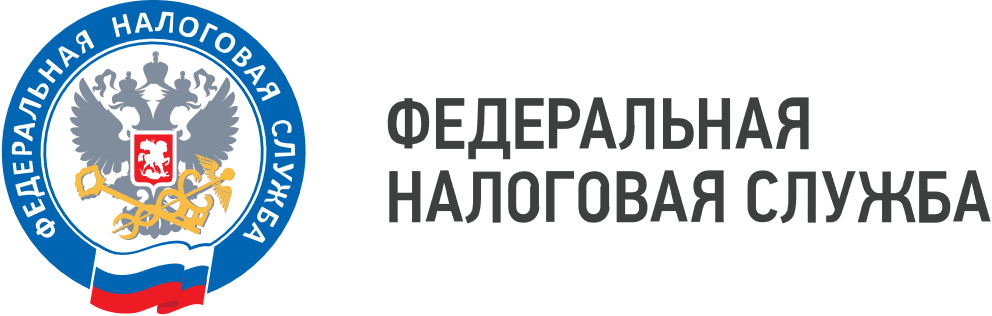 WWW.NALOG.GOV.RU
Вся информация о налоговых ставках и льготах
по имущественным налогам на сайте ФНС России
Налоговые ставки и льготы по имущественным налогам устанавливаются нормативными правовыми актами различного уровня.

Федеральные льготы действуют для всех регионов, а местные только в определенном субъекте РФ. В разных регионах перечень льготных категорий налогоплательщиков и требования для получения льгот могут отличаться.









       Чтобы найти информацию в информационном ресурсе необходимо ввести следующие параметры поиска:
вид налога (транспортный, земельный, налог на имущество), 
налоговый период (год), 
субъект РФ (Республика Хакасия или иной):
наименование муниципального образования ( для земельного налога и налога на имущество физических лиц)

     Сервис предоставляет информацию о налоговых ставках, льготах и вычетах, установленных на  федеральном , региональном и местном уровнях. Содержит сведения о документах, которые необходимо представить в налоговый орган для подтверждения права на применение налоговой льготы.

Переходите по QR коду для получения информации.
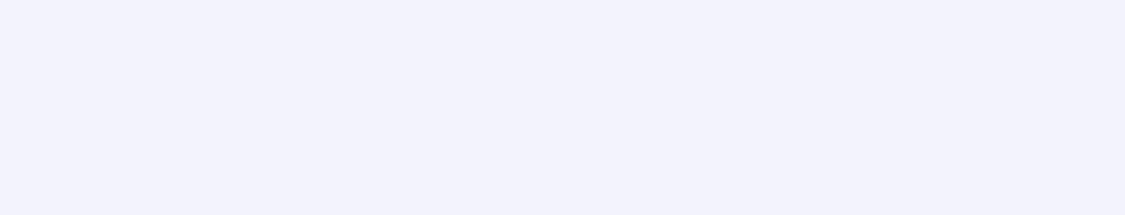 Получить актуальную информацию о соответствующих законах субъектов РФ, а также налоговых ставках и льготах можно с помощью сервиса «Справочная информация о ставках и льготах по имущественным налогам» на сайте ФНС России www.nalog.gov.ru.
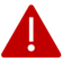 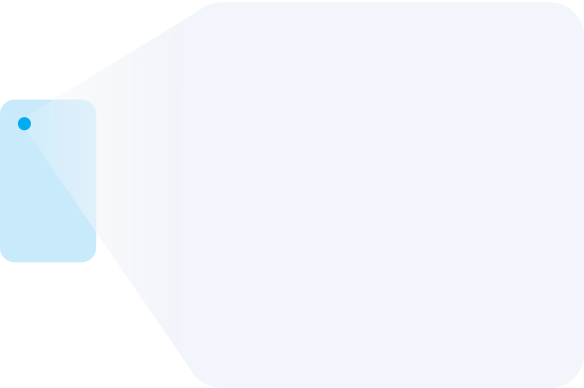 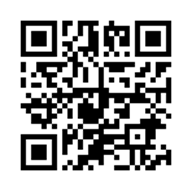 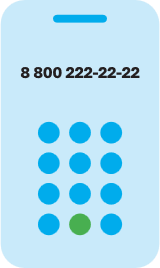 8 (800) 222-22-22
Бесплатный многоканальный телефон контакт-центра ФНС России